Artikelgebrauch
Arbeit gibt Brot, Faulheit bringt Not.
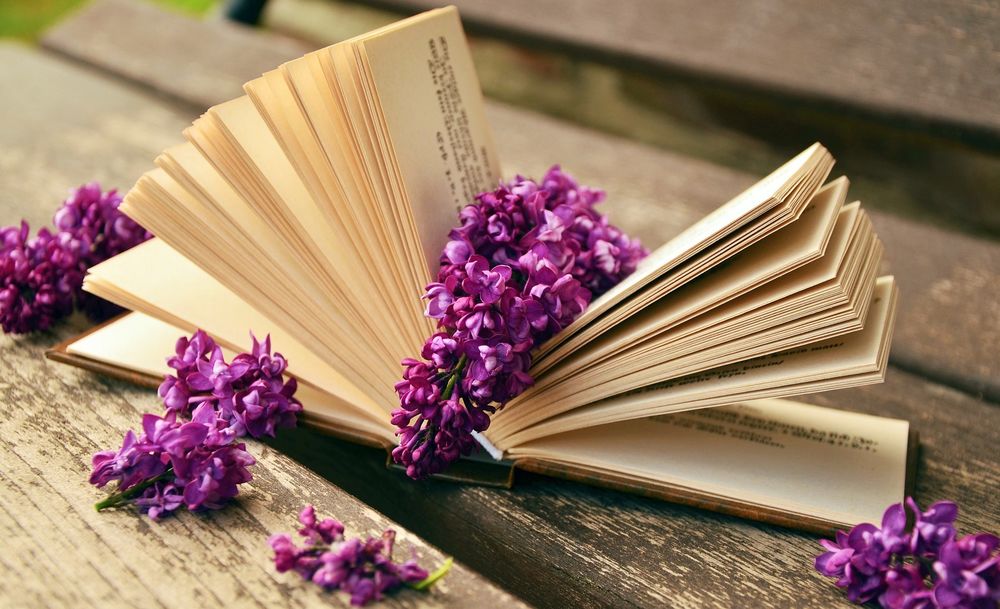 Der unbestimmte Artikel – ein, eine, ein
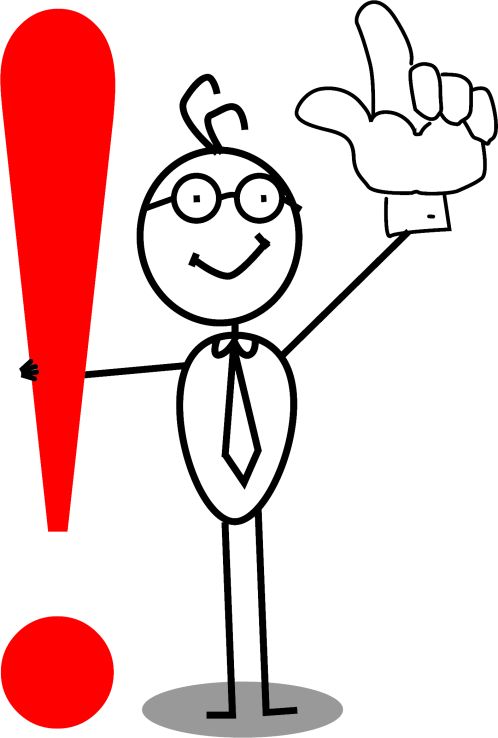 Якщо іменник згадується вперше:Ich kaufe ein Auto.
Після дієслів haben, brauchen, nennen і виразу es gibt:Ich habe einen Bruder. Hier gibt es einen Tiergarten.
Перед іменником, який стоїть у порівнянні, після wie:Er schwimmt wie ein Fisch.

В іменному присудку (дієслово sein):Stuttgart ist eine Großstadt.
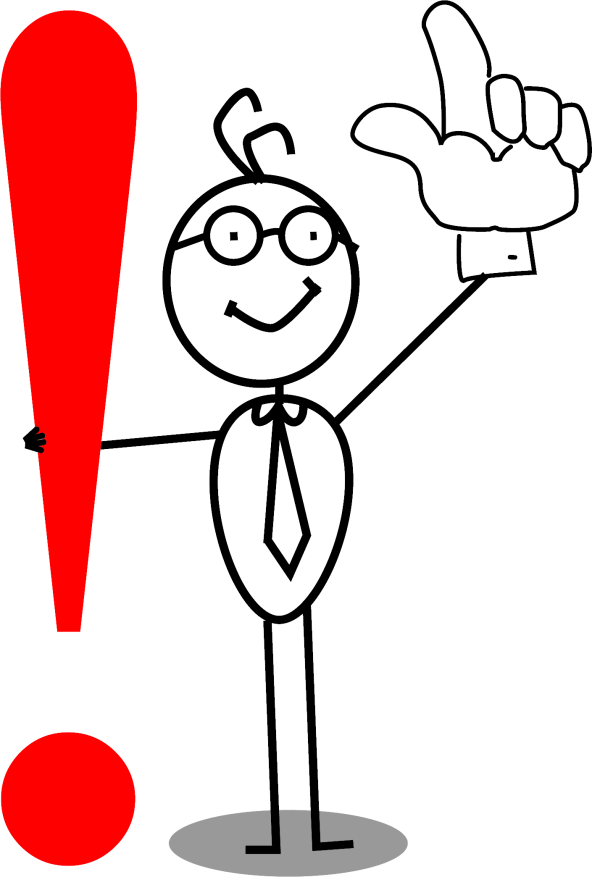 Der bestimmte Artikel – der, die, das
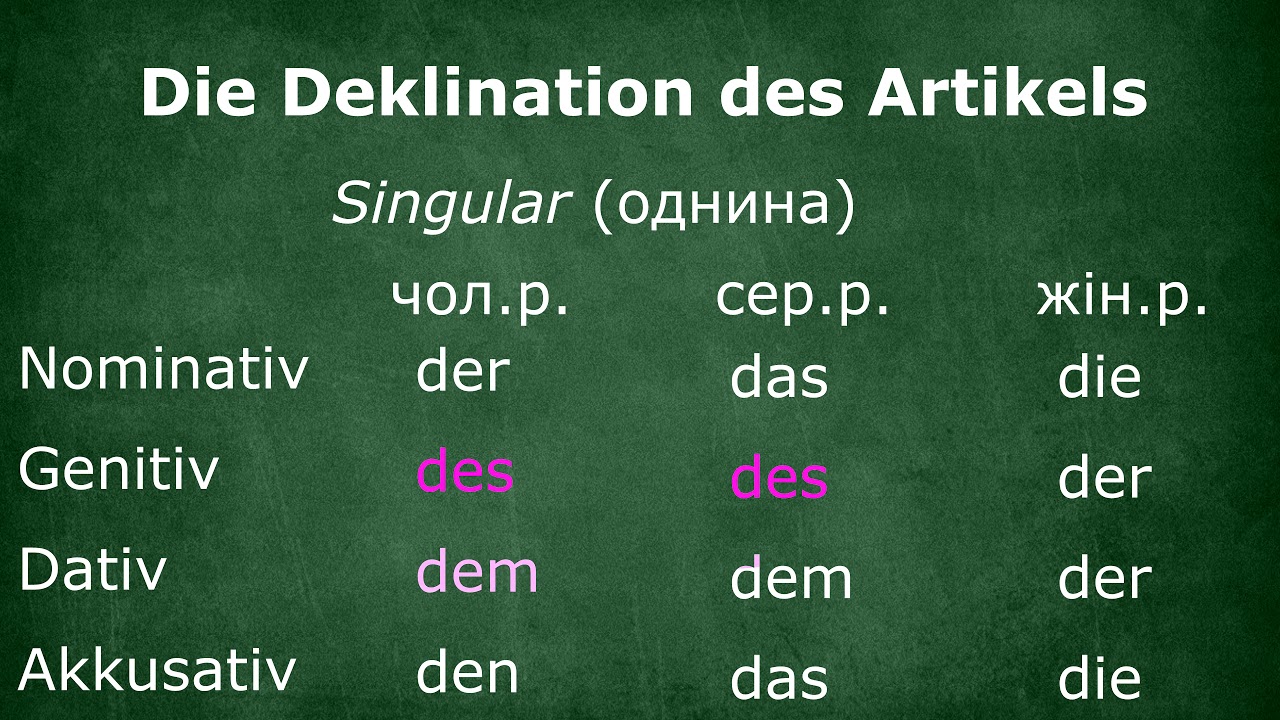 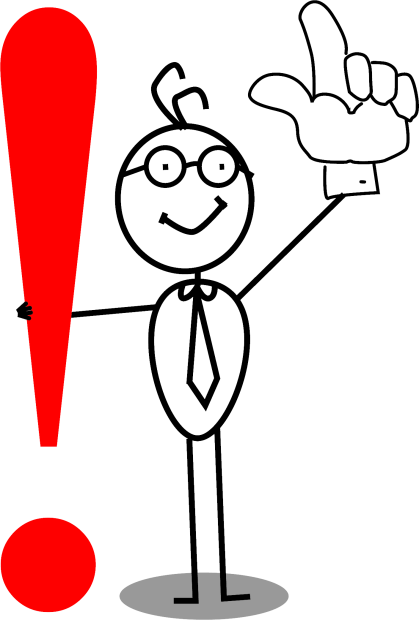 Якщо іменник вже згадувався раніше:Wir lesen ein Buch. Das Buch ist interessant.
Якщо із ситуації зрозуміло, про який предмет ідеться:Öffne die Tür!
Коли говорять про єдині у своєму роді предмети:Die Sonne scheint. Die Venus ist ein Plan
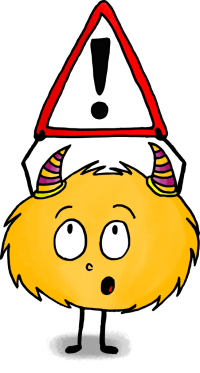 Для позначення днів тижня, місяців, пір року:am (an dem) Sonntag, im (in dem) Frühling.
Коли мова йде про весь вид предметів:Der Adler ist ein Vogel.
Перед абстрактним іменником з конкретним значенням:Gestern war das Wetter schön. Michaela ist die Liebe seines Lebens.
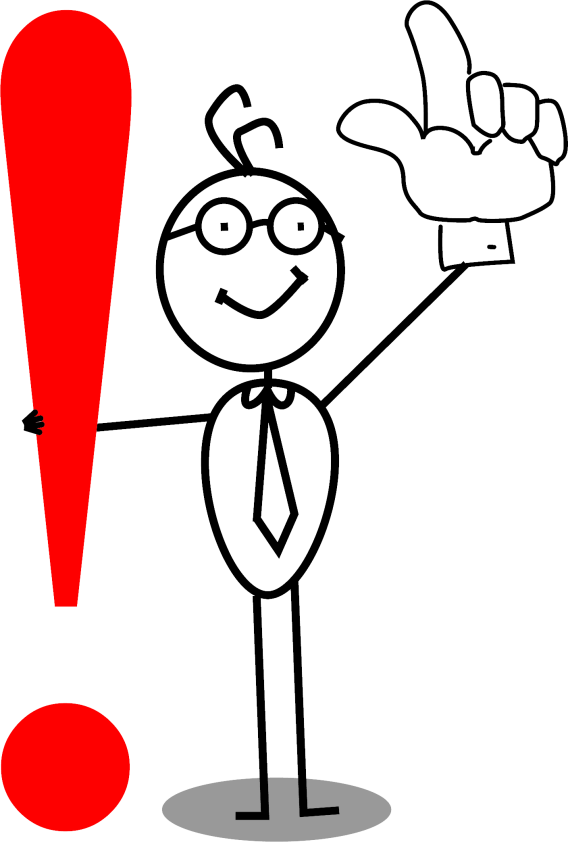 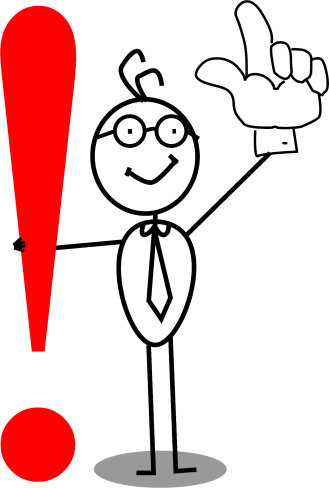 З прикметником у найвищому ступені:Johanna ist die beste Schülerin.
Якщо перед іменником стоїть порядковий числівник:Heute ist der achte Tag des Schuljahrs.
Якщо іменник вживається з означенням у формі іменника в родовому відмінку:Das ist das Buch meines Freundes.
Якщо іменник вживається у словосполученні з прийменником, що означає місце або час:Die Bücher aus unserer Bibliothek.
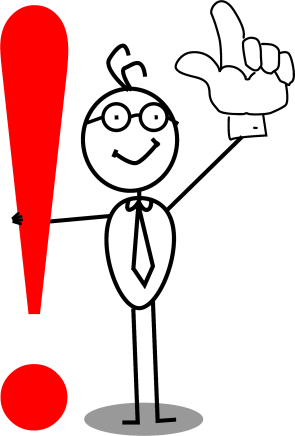 географічними назвами:
Країни, які належать до жіночого роду: die Schweiz, країни у множині: die Niederlande
країни із адмінстративним поняттям: die Bundesrepublik Deutschland
будь-які країни, коли вживаються з прикметником: das heutige Russland
місцевості/регіони: das Allgäu, der Schwarzwald
гірські системи, пустелі: die Zugspitze, die Alpen
річки, озера, моря, океани: die Donau, der Bodensee
Якщо перед іменником стоїть займенник або кількісний числівник:meine Tasche, zwei Hefte, dieses Buch
У множині, якщо в однині мав би стояти неозначений артикль: Ich sehe Kinder.
У зверненнях:Kinder, hört zu!
Якщо перед іменником стоїть означення в родовому відмінку (Genitiv): Annas Heft liegt auf dem Tisch.
Якщо перед іменником стоїть кількісний числівник:Meine Wohnung hat drei Zimmer.
Nullartikel (-)
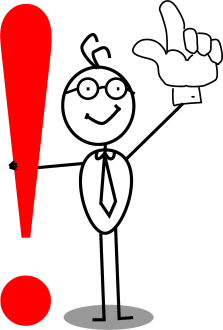 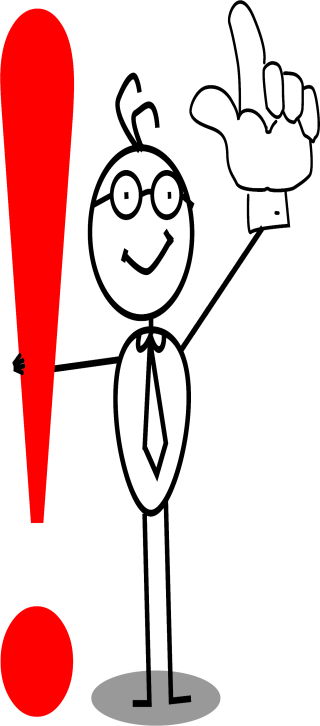 Перед професіями, національностями та приналежністю до релігії або партії в іменному складному присудку:Sie ist Programmiererin. Er ist Deutsche.Але: якщо перед іменником стоїть прикметник, вживається неозначений артикль:Sie ist eine gute Lehrerin.
Перед власними іменами:Johann Wolfgang Goethe ist ein großer deutscherDichter.
Перед назвами навчальних предметів :Physik ist mein Lieblingsfach.
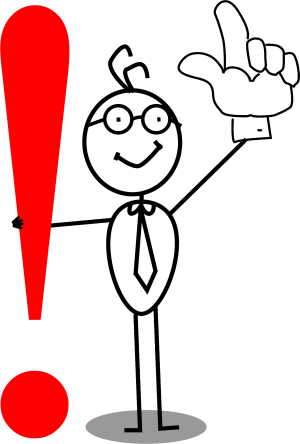 Перед іменниками, що означають речовини, та абстрактними іменниками:Ich trinke gern Tee. Überall herrscht Stille.
У заголовках, оголошеннях.
У сталих словосполученнях, прислів’ях, приказках:zu Hause, nach Hause, auf Schritt und Tritt, Wissen ist Macht.
З музичними інструментами у словосполученні "грати на ...“, з видами спорту з дієсловом spielen:Meine Schwester spielt Klavier. Ich spiele Fußball.
Übungen
Setzen Sie den Artikel ein, wo es nötig ist:
Oxana schrieb in ... Geschichte ... gutes Referat. 
Ohne ... Sprachkenntnisse kann man nicht nach ... Deutschland fahren.
... Ukraine grenzt imWesten an ... Polen. 
Herr Schneider ist erfahrener Bauarbeiter. Seine Mutter ist... Krankenschwester....
Lektor kam in ... Auditorium
Wir haben schon viel Interessantes über ... Österreich und ... Schweiz gelernt. 
Wir kaufen jeden Tag ... Milch,... Brot und ... Käse. 
Das ist ... Gebäude aus ... Beton.
Setzen Sie den Artikel ein, wo es nötig ist:... Star fand einmal ... Flasche mit... Wasser.  ... Star war sehr durstig. Er steckte ... Schnabelin Flasche.  Aber in ... Flasche war nicht genug ... Wasser. Und ... Schnabel ... Stars warkurz. Star wollte ... Flasche umwerfen. Aber ... Flasche war sehr schwer. Er konnte sie nicht umwerfen. Da suchte ... Star ... Steinchen. Er warf sie in ... Flasche.  ... Wasser stieg in ... Flasche. Endlich kann ... Star seinen ... Durst stillen
Die Stunde ist zu Ende!!!Vielen Dank!